Reklamné bannery
pop – up reklamy
Reklamné bannery
druh reklamy využívaný na WWW stránkach
 obdĺžnikový obrázok alebo animácia
 zobrazuje sa na väčšinou na kraji stránky
 jedna z najvyužívanejších reklám na internete
 najstarší spôsob platenia a  bannera na webovej stránke sa určuje počtom impresií – množstvo zobrazení bannerov na stránke
 ceny sa uvádzajú pomocou CPT (cost per thousand)
Prvé bannery
prvé bannery, ktoré sa objavili na webových stránkach boli chápané a komercializácia čistých projektov 
 boli terčom nesúhlasu 
 rozptyľovali a zhoršovali podmienky užívateľom stránok
 veľkosť 468x60 pixelov
Formát bannerov na webe
najčastejšie používané formáty: 468x60 – fullbannner, 
                                                      250x250, 88x31
                                                      120x600, 125x125
 veľkosti bannerov však môžu byť ľubovoľné
Pravidlá pre umiestnenie bannera na webe
používanie a umiestnenie banneru na webe je určované a regulované profesijným a odborovým združením, ktoré definuje parametre a prijateľné používanie reklám
Pop – up reklamy
typ reklamy, ktorá sa objaví nad všetkými vizuálnymi elementami a zakryje ich
 sú to tzv. „vyskakovacie“ okná, ktoré často otvárajú rôzne webové stránky na zobrazenie reklamy 
 v súčasnosti sa dajú tieto pop – up reklamy blokovať, Windows Internet Explorer túto funkciu má už v základnej inštalácii
Pop – under
cieľ: skryť otvorené pop – ups
 pop – unders sa otvárajú rovnako ako pop – ups, ale väčšinou hneď zmiznú pod pôvodnú otvorenú stránku
 typ reklamy v súčasnosti využívaný viac ako pop – up reklamy
 užívateľ si ho všimne až po zatvorení stránky, ktorú používal
 pop – under chce zmiasť užívateľa, je tu snaha, že sa užívateľ bude snažiť nájsť na tej stránke niečo povedomé (uistiť sa či ju naozaj neotvoril on)
Výhody a nevýhody reklamných bannerov a pop – up reklám na stránkach
propagácia daného predmetu
 rýchle informácie o predmete 
 spôsob zárobku 
 užívateľ stránky ich nezvrie hneď (pop-up, pop-under)
obmedzovanie užívateľov stránok
 banner blindness 
 propagácia nežiadúcich, nevhodných obsahov či vírusov
 komplikované zrušenie (ak to nechcem čítať,..)
Banner
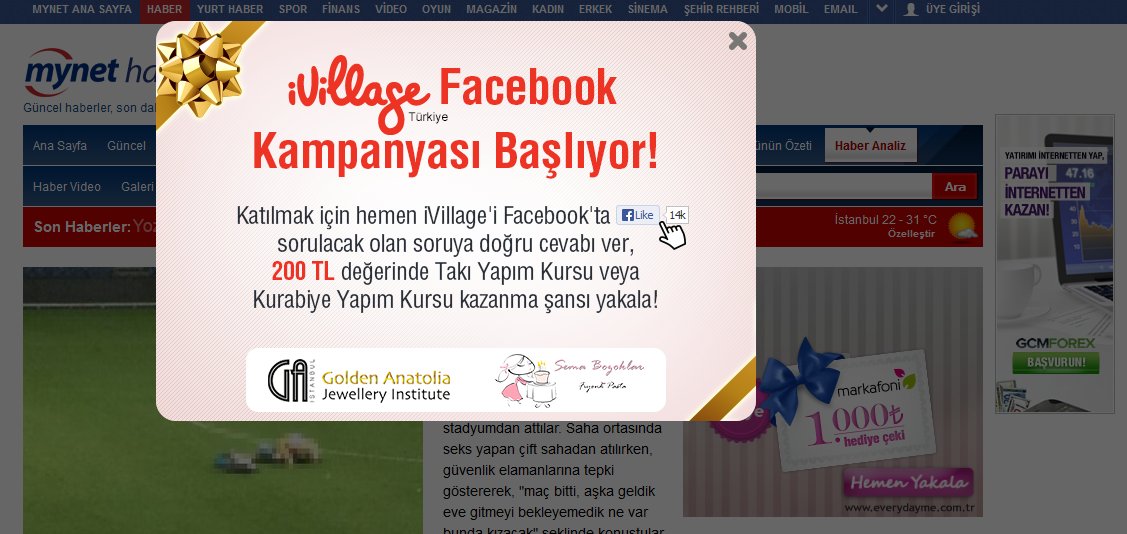 Pop – up
ZDROJE: 
https://cs.wikipedia.org/wiki/Pop-up

https://cs.wikipedia.org/wiki/Banner
http://storage.cleversolutions.cz/attachments/large/ce917b722b5e5856dc5ab2042c25fbed.jpg
http://m1308.hizliresim.com/1d/v/rzjsm.jpg
ĎAKUJEM ZA POZORNOSŤ!
Zuzana Matiová                                                                                               3.A